GDM417 - ASTRONOMİ
Yrd. Doç. Dr. Mesut Yılmaz
Ankara Üniversitesi, Fen Fakültesi Astronomi ve Uzay Bilimleri
mesutyilmaz@ankara.edu.tr
312-2126720 / 1316
2016-2017 Güz
BÖLÜM – 3Ay ve Güneş Tutulmaları
Ay, Dünya etrafında döndükçe gökyüzündeki konumu da yıldızlara göre değişir. 1 yıldızıl ayda (27,3 gün), Ay gökkürede bir tam dönüşünü yaparak başladığı noktaya geri gelir. Ay’ın
tüm evrelerini tamamlaması için gereken zamansa (biraz daha uzun olan 29,5 gün) 1 kavuşum ayıdır.
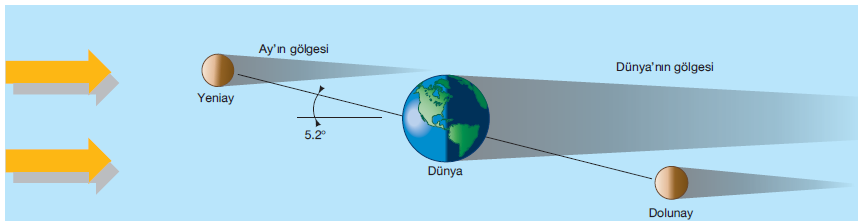 Ay ve Güneş Tutulmaları
Güneş ve Ay Dünya’dan bakıldığında tam olarak aynı doğrultuda olduğu zaman, Ay Güneş’in önünden geçip Güneş tutulmasına sebep olur ve âdeta gündüzü geceye çevirir. Dizilimin mükemmel olduğu tam Güneş tutulmasında Güneş ışığı engellenerek gezegenler ve bazı yıldızlar gündüz zamanı görünür hâle gelir. Tamamen tesadüfen Ay’ın ve Güneş’in Dünya’dan gözlenen açısal çapları neredeyse aynıdır (Güneş Ay’dan çok daha büyüktür ama çok uzaktadır da.
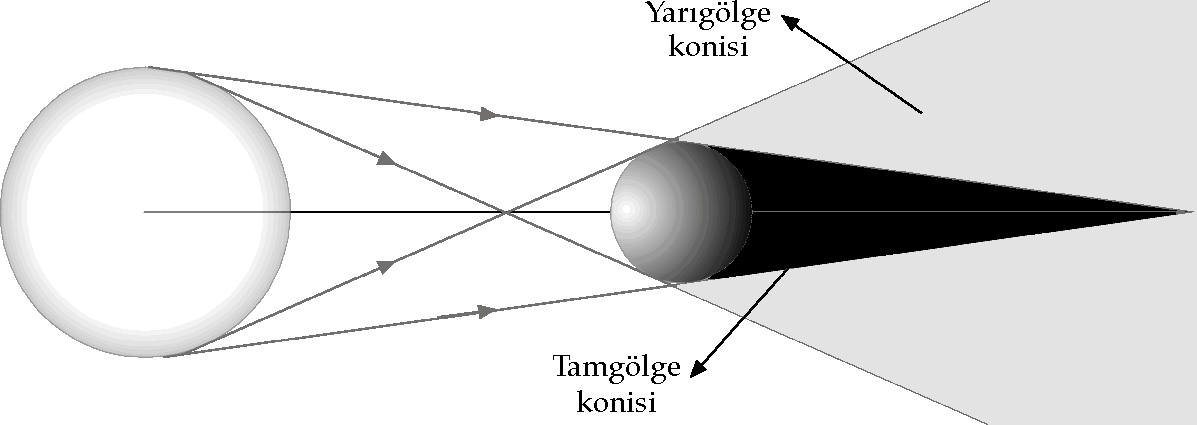 Ay’ın Tamgölge Konisi
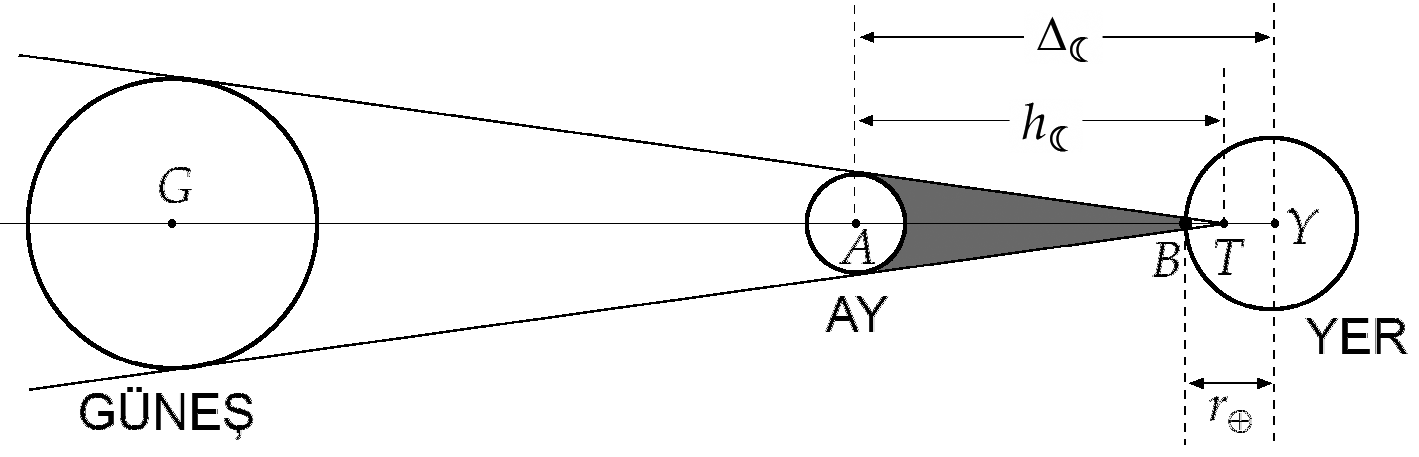 Yer’in Tamgölge Konisi
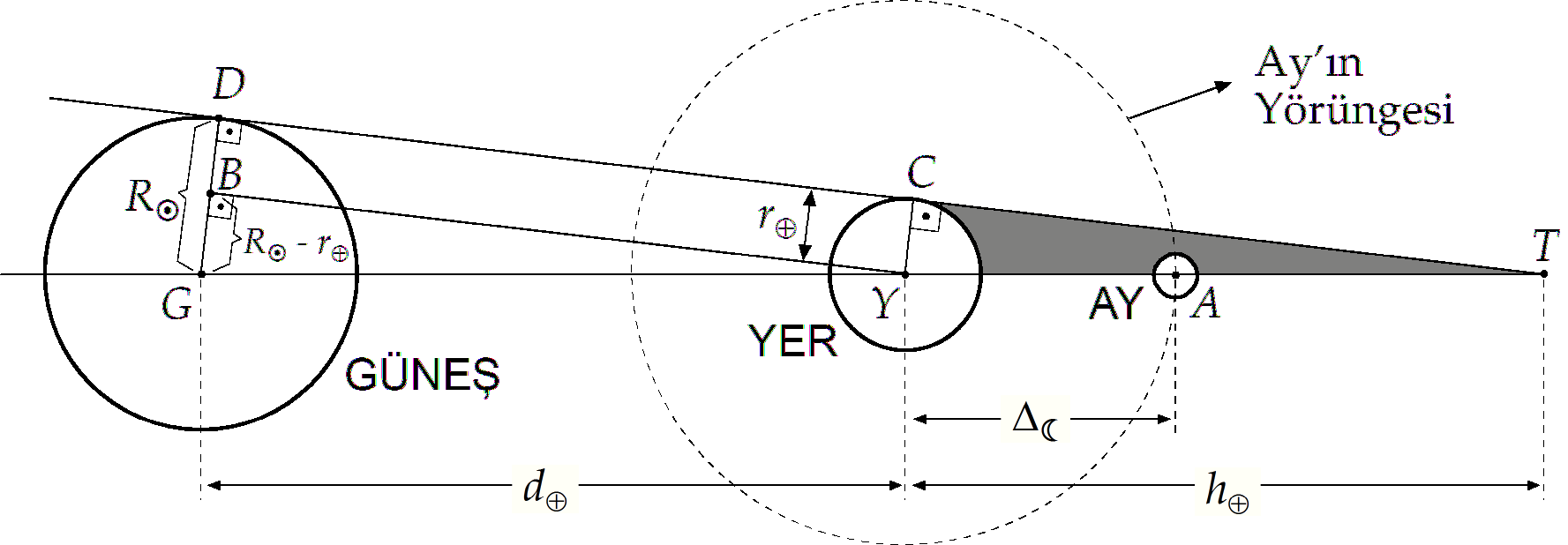 Ay yörüngesinin özellikleri
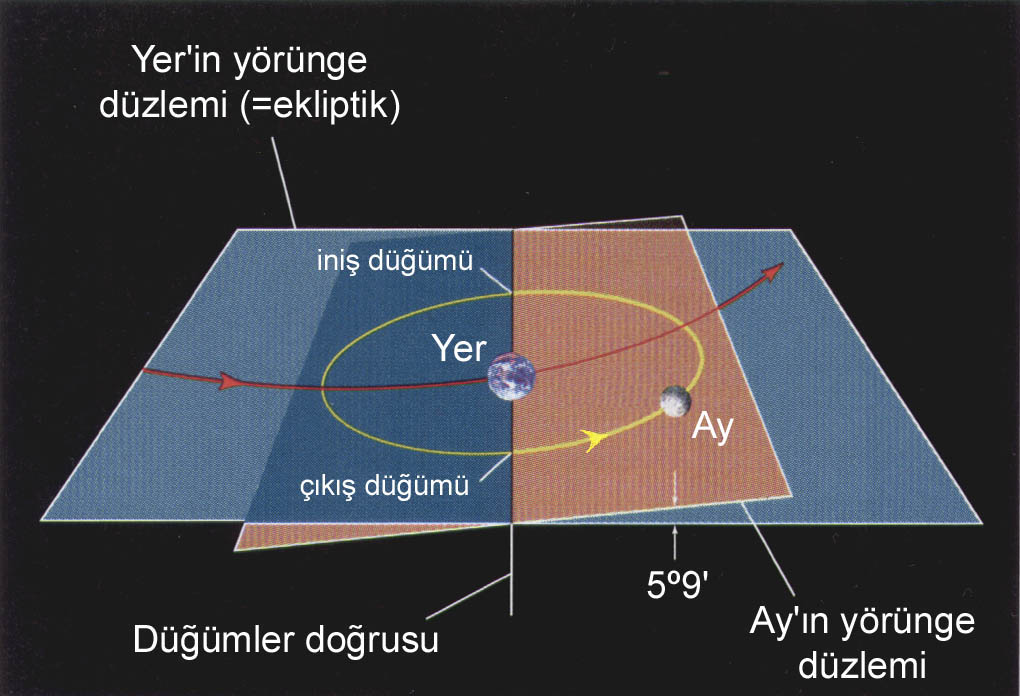 TUTULMA  KOŞULLARI
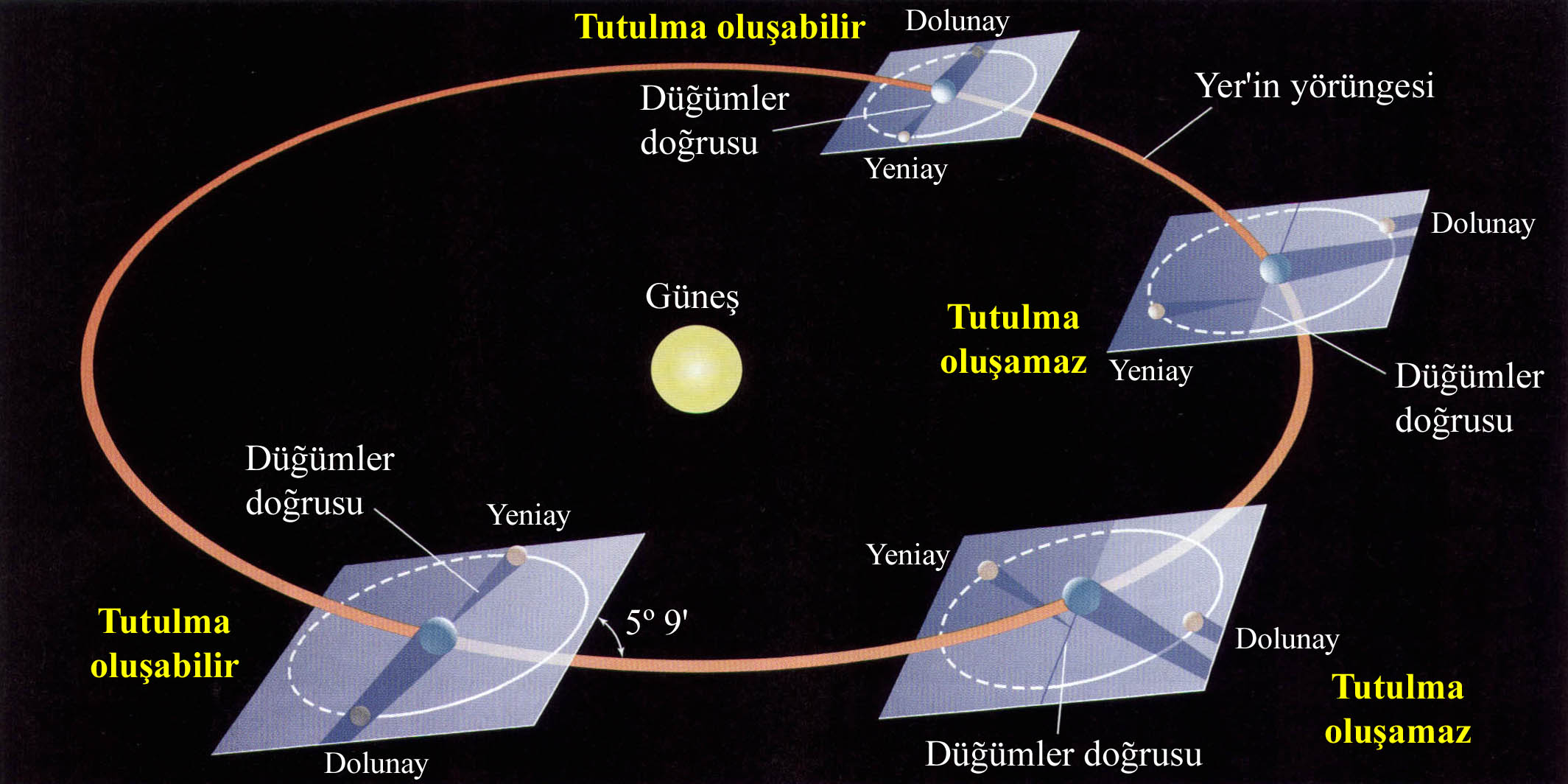 TUTULMA  KOŞULLARI
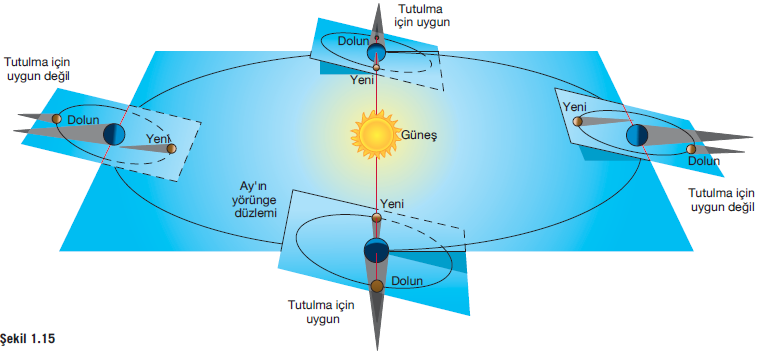 AY  TUTULMASI
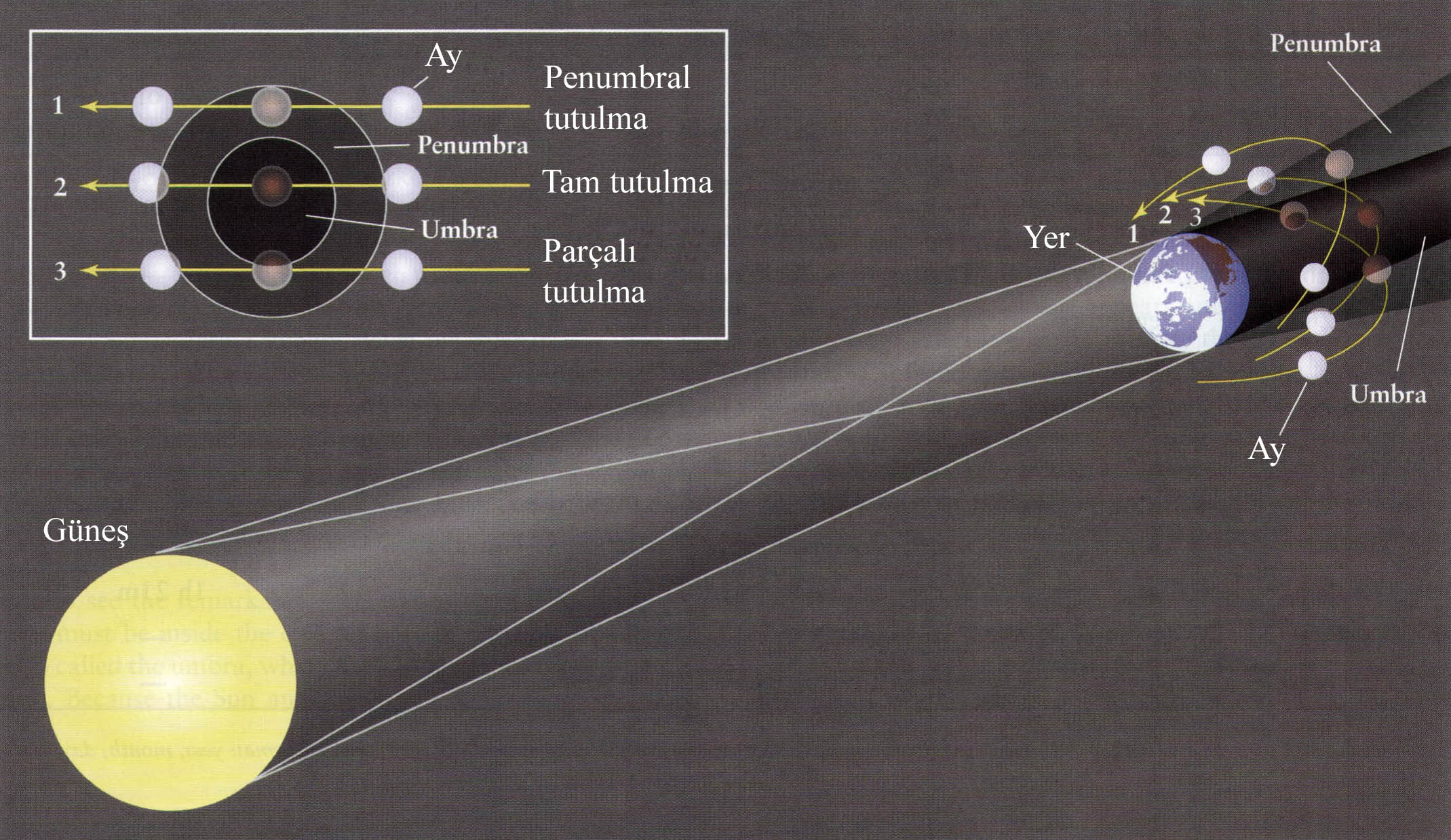 AY  TUTULMASI
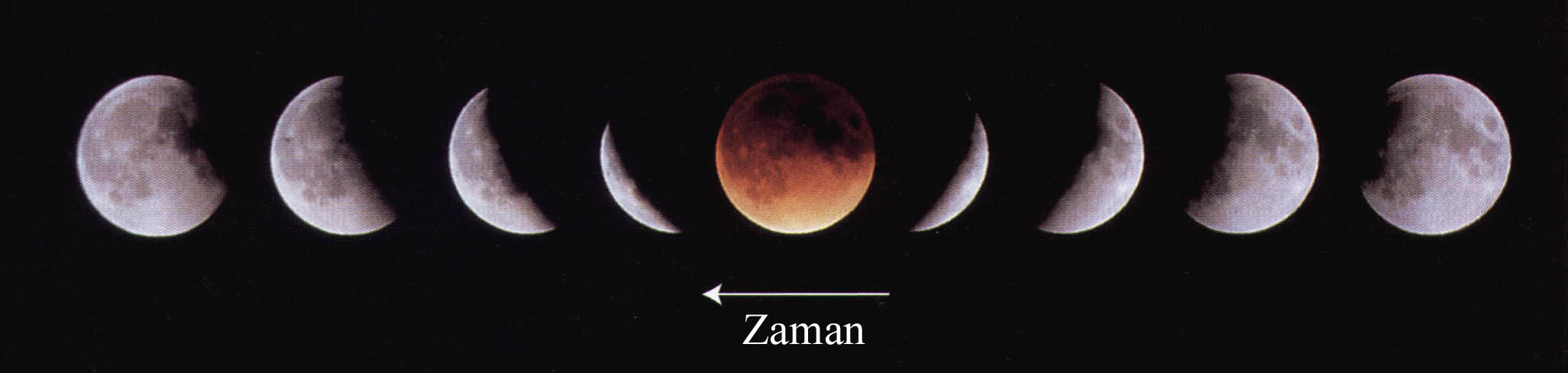 TAM  AY  TUTULMASI
SIRASINDA  KIZARMA
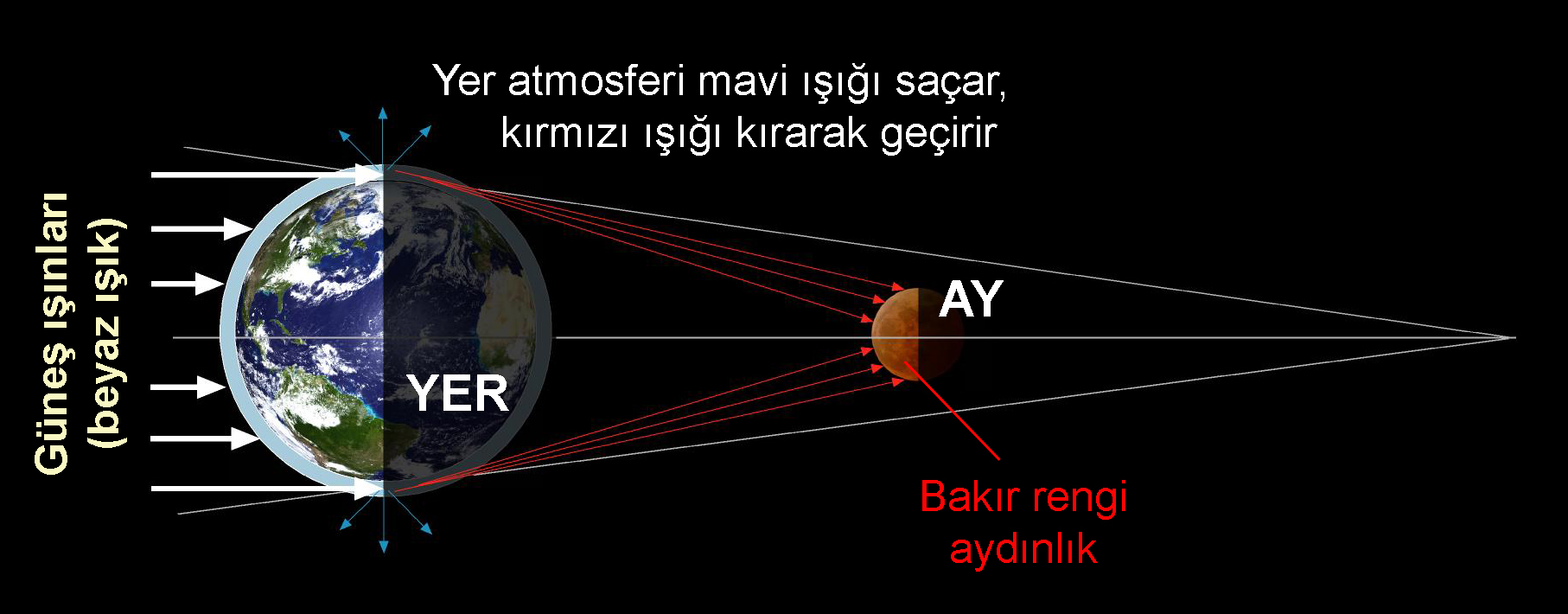 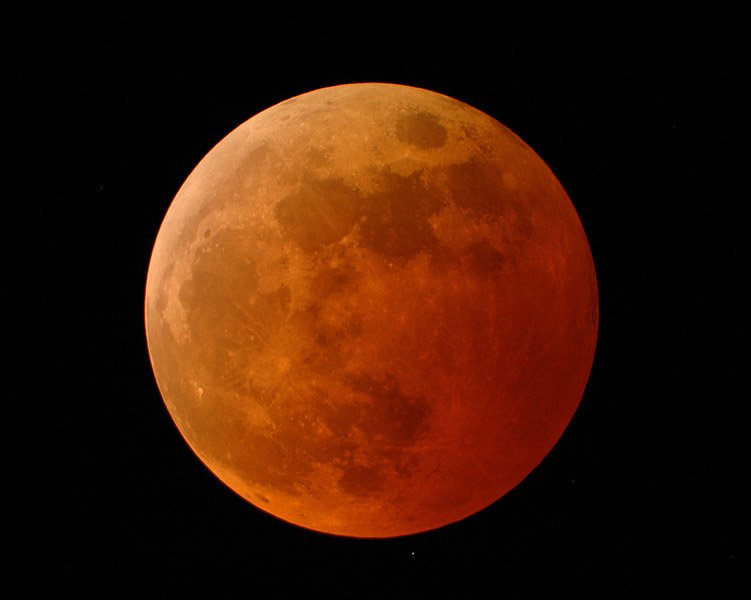 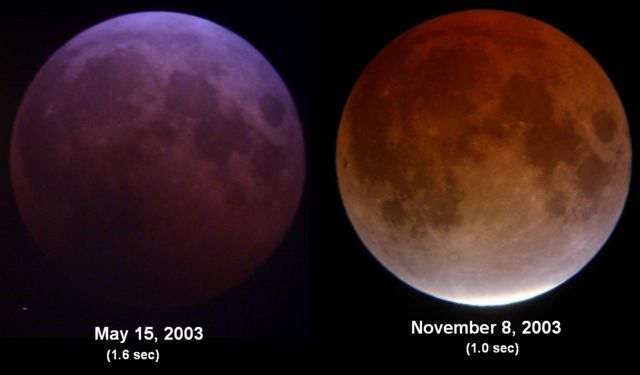 Bir yörünge dönemi boyunca Ay’ın toplam yüzeyinin %59’unu görebiliyoruz: LİBRASYON
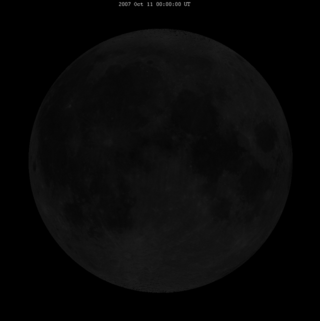 a
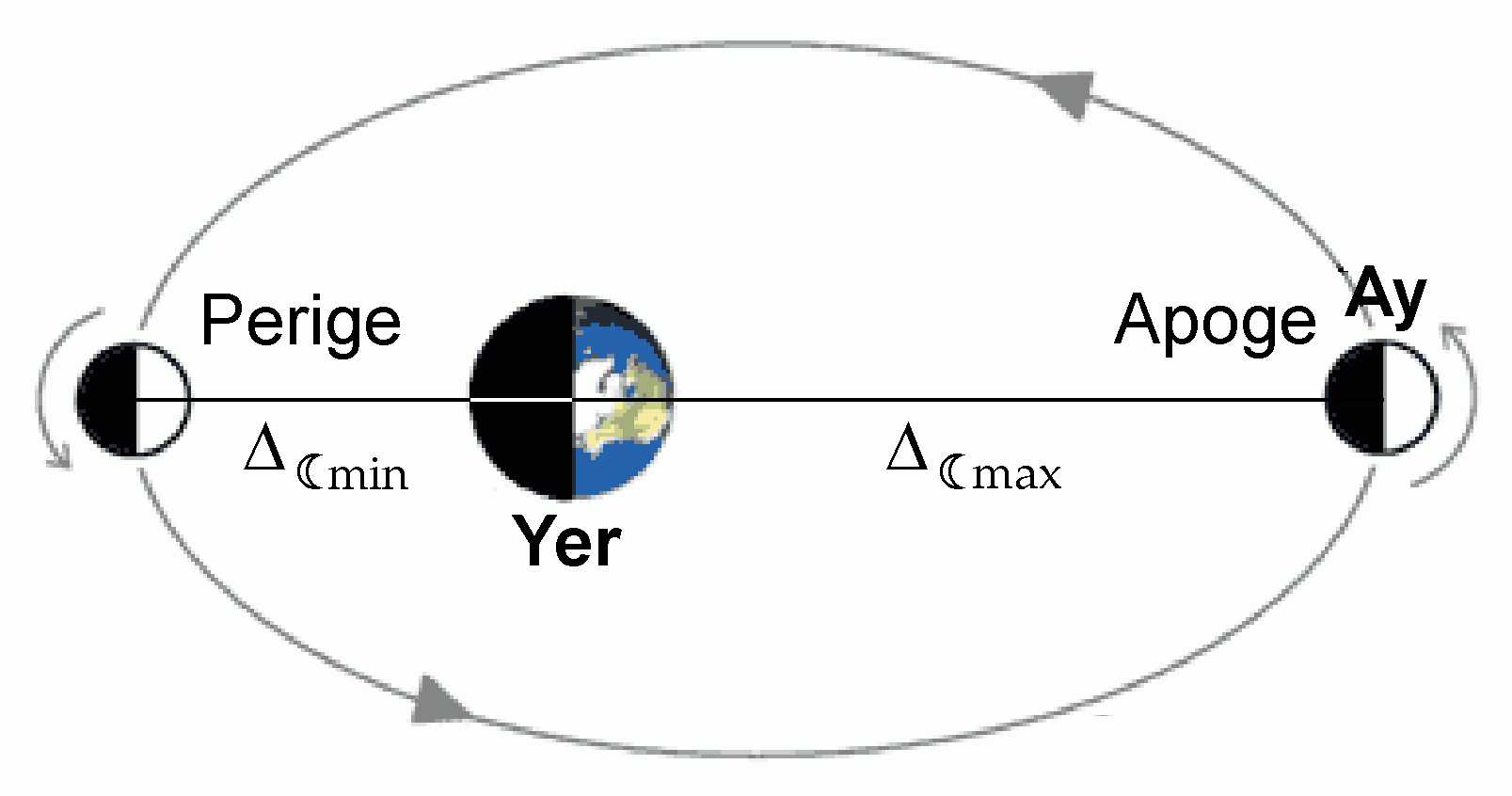 c
Ay’ın yörüngesinin biçimi bir elipstir
Ay yörüngesinin dışmerkezliği (basıklığı - eksantristesi) 
e = c / a = c / ((Dmin+Dmax)/2) = 0.0549

Ay’ın yörünge dönemi (Yıldızıl Dönemi) = 27.322 gün
Yer’in Gölge Konisinin Kesiti
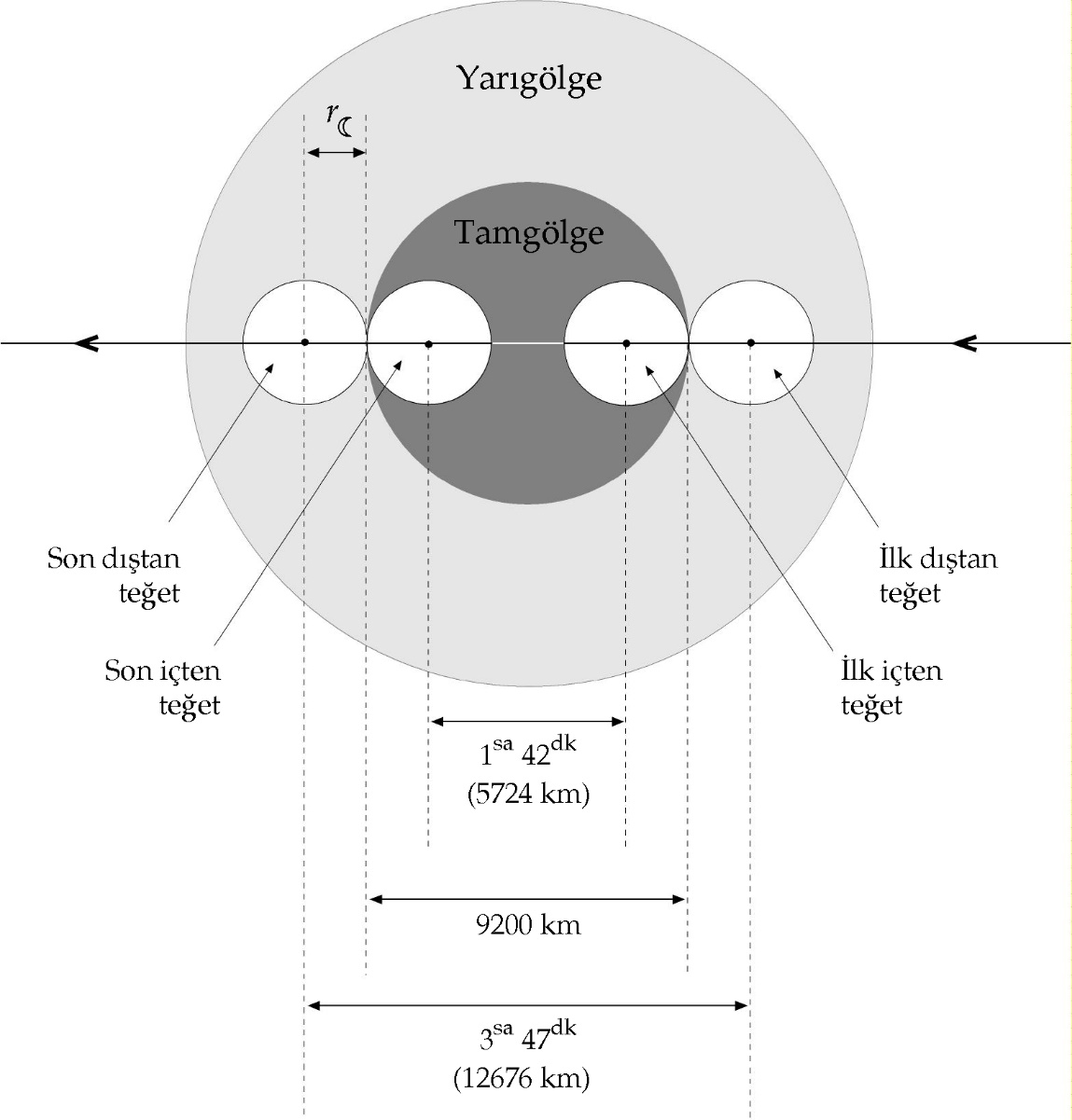 GÜNEŞ  TUTULMASI
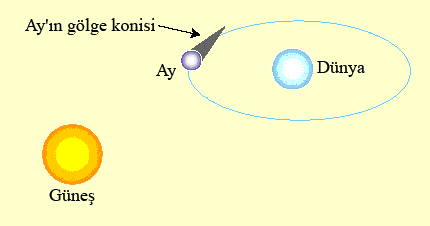 GÜNEŞ  TUTULMASI
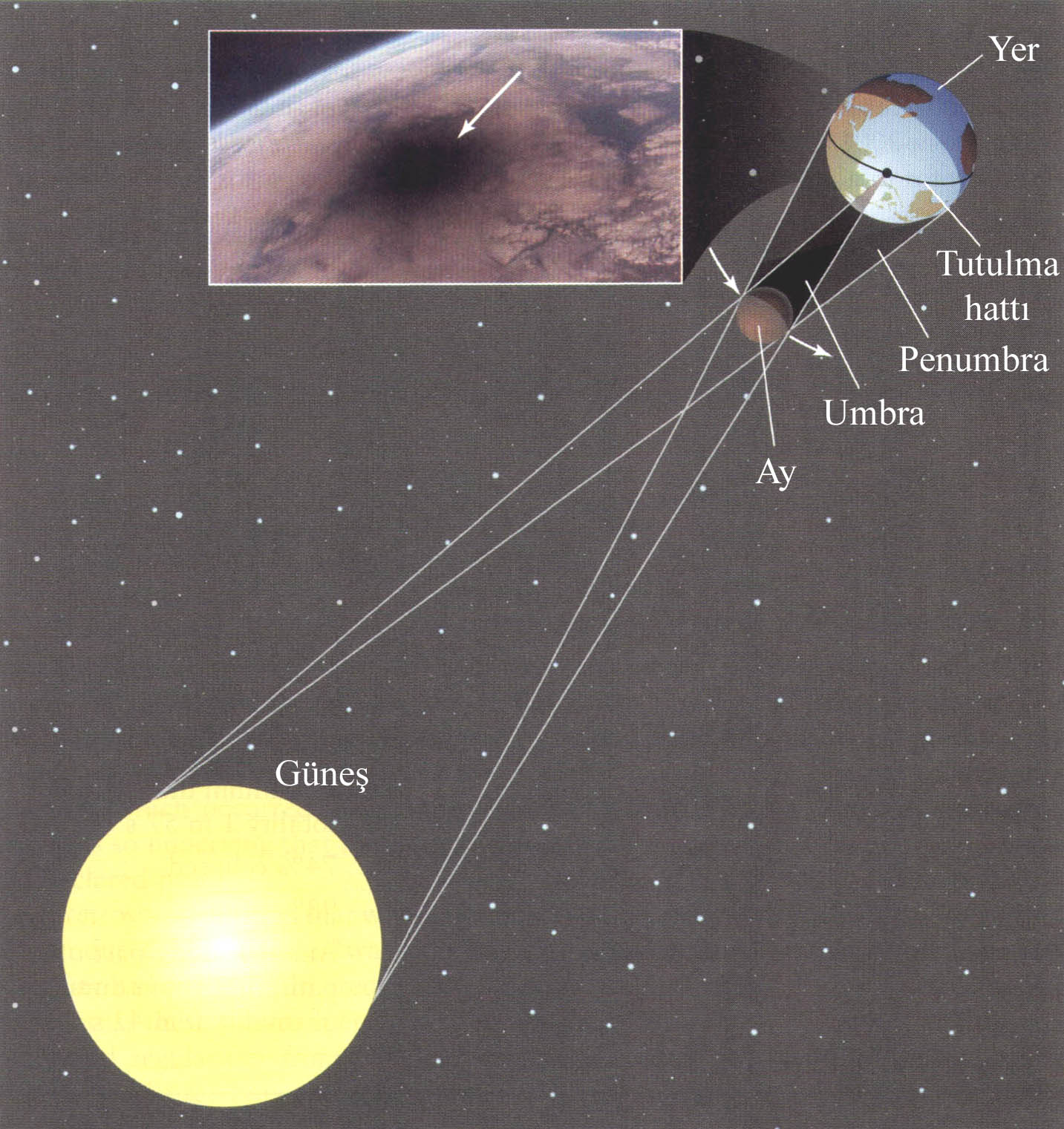 TAM  GÜNEŞ  TUTULMASI
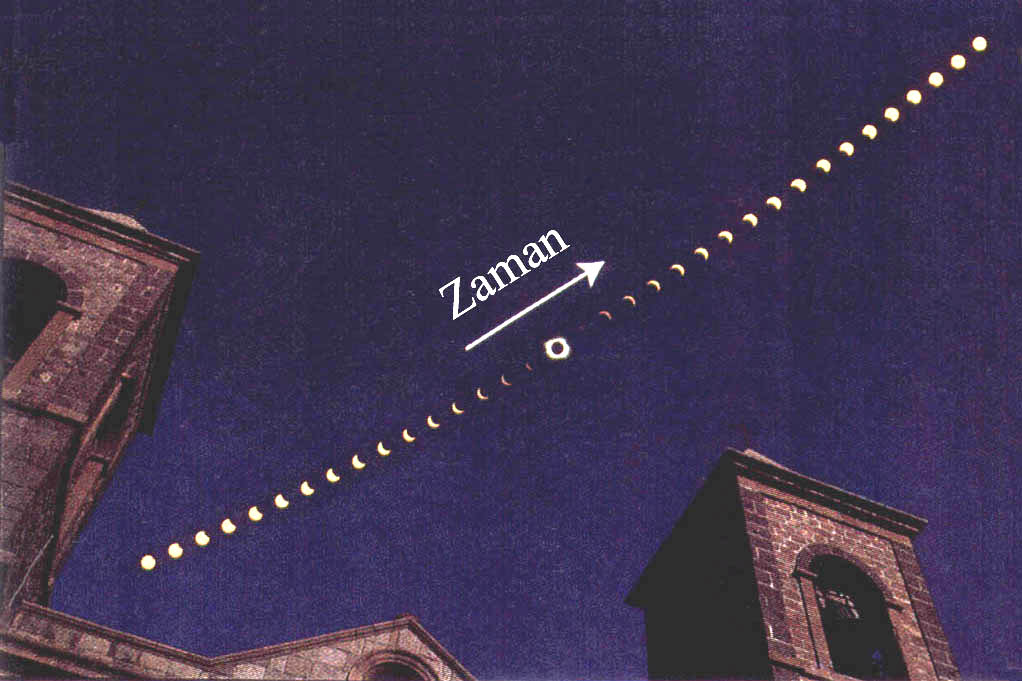 TAM  GÜNEŞ  TUTULMASI
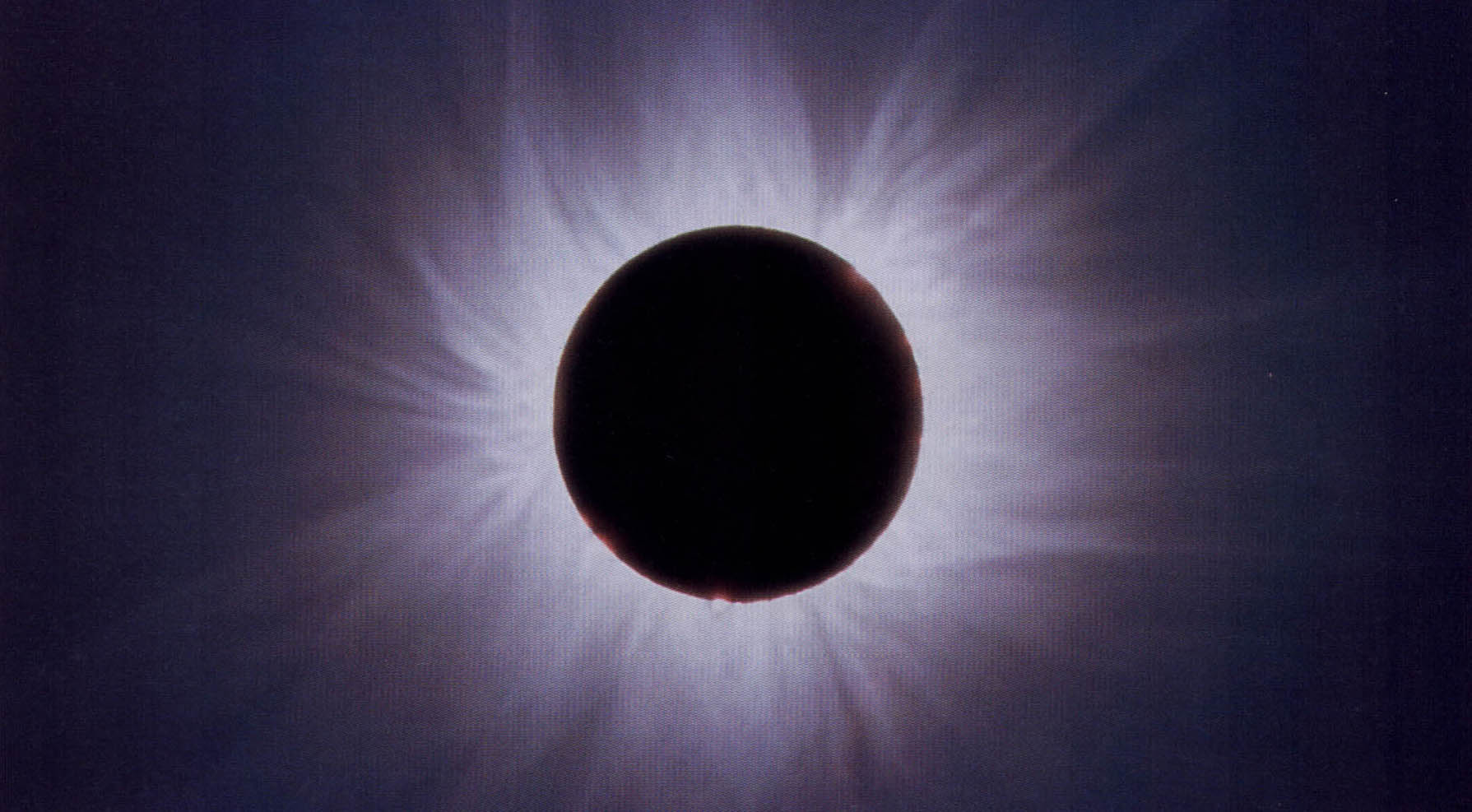 HALKALI  GÜNEŞ  TUTULMASI
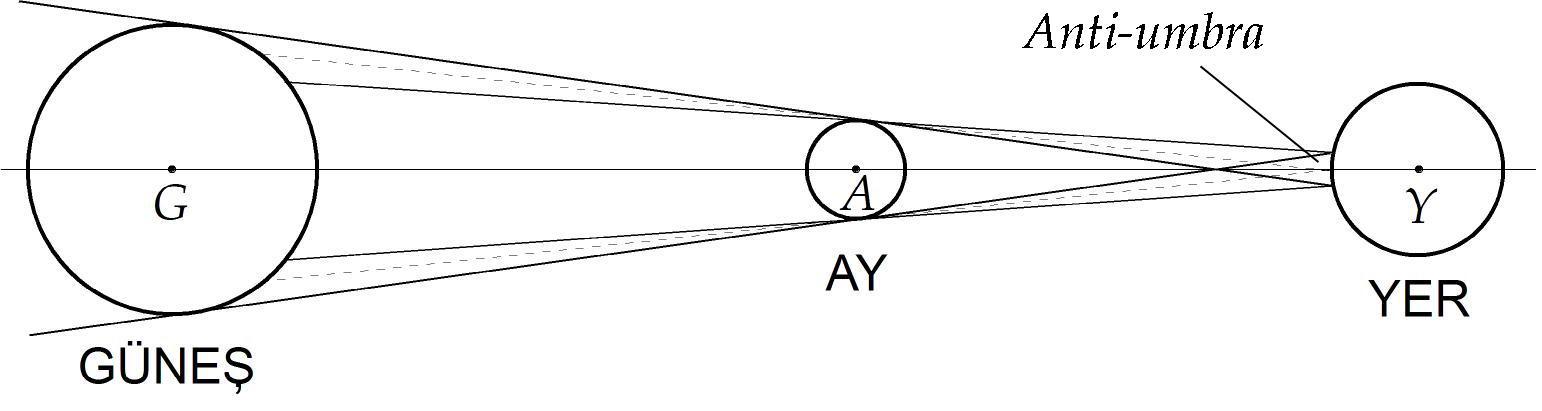 HALKALI  GÜNEŞ  TUTULMASI
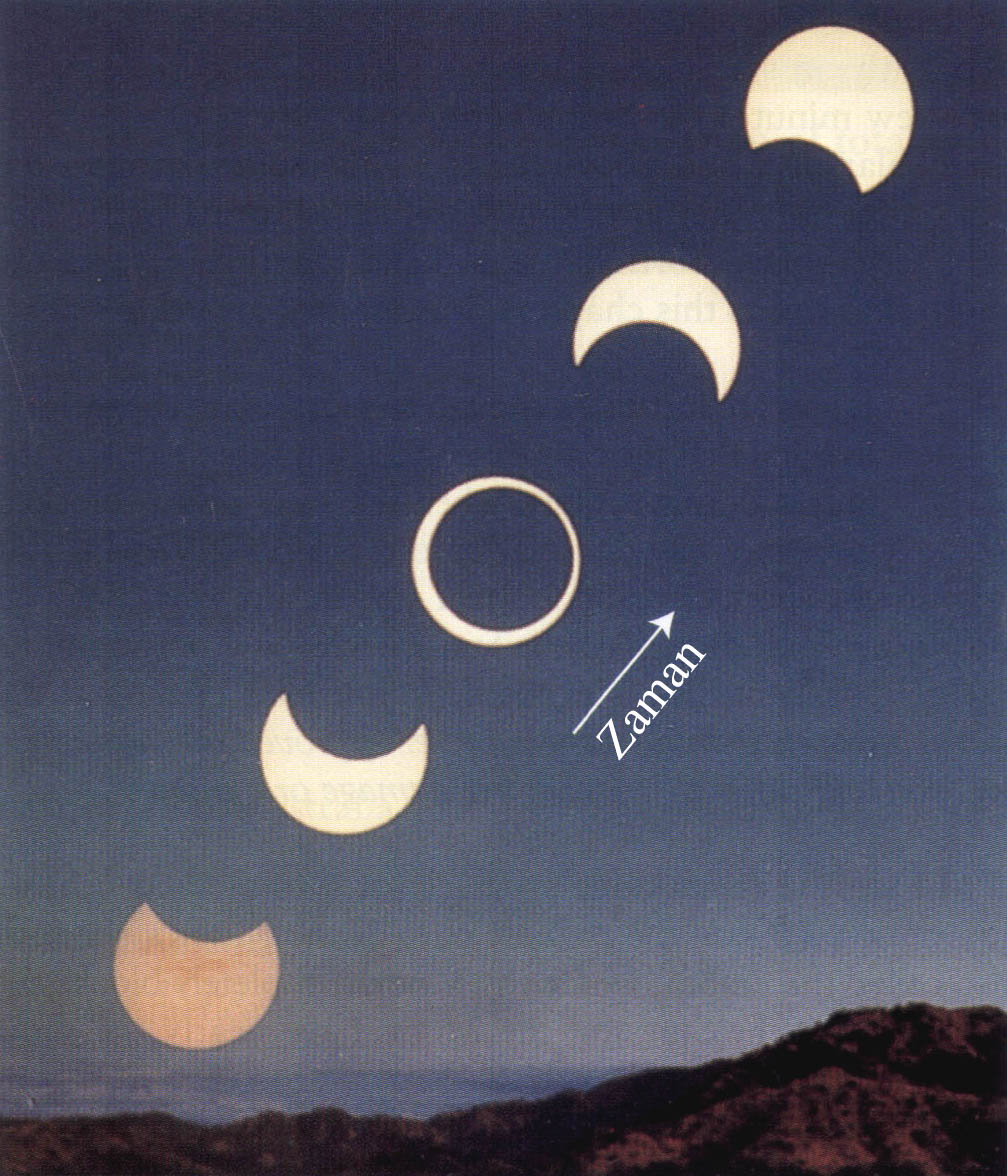 HALKALI – TAM – HALKALI
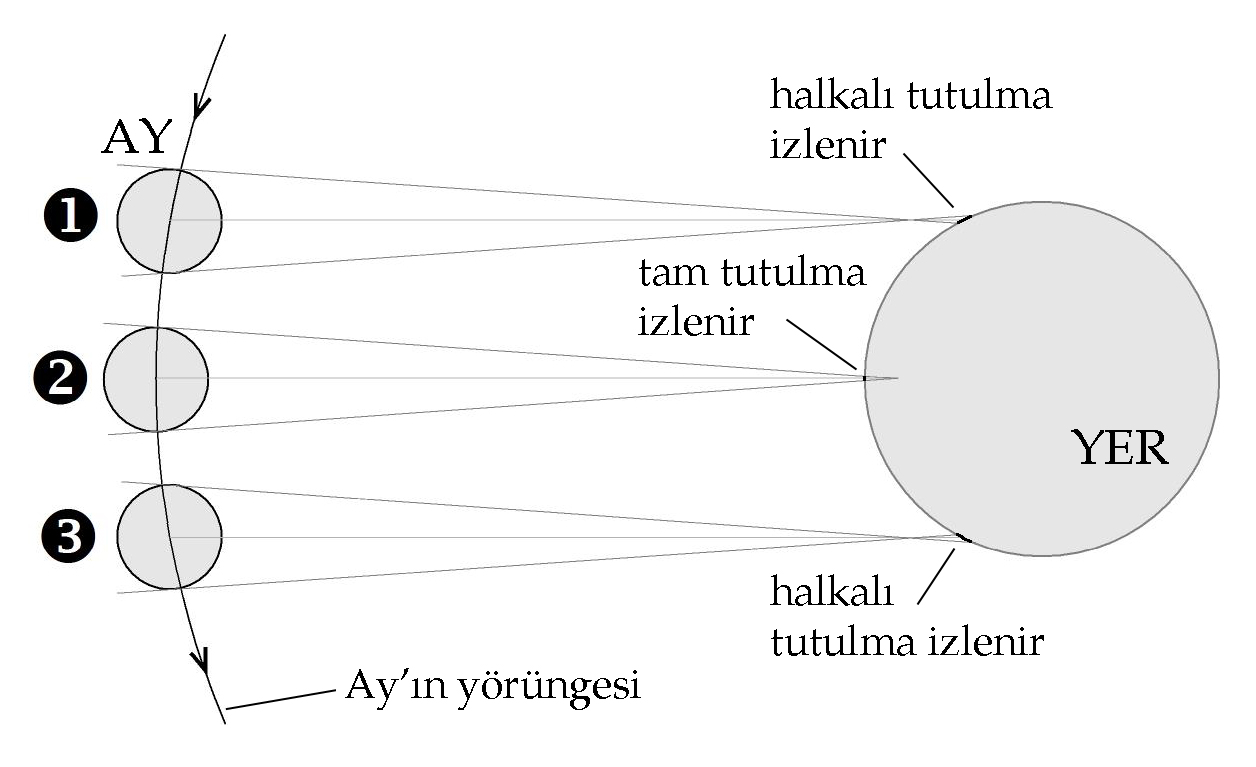 TUTULMA HATTI
9 Aralık 2002 Tam Güneş Tutulması - EUMETSAT
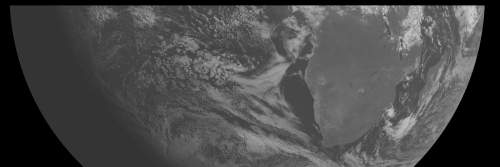 1997- 2020 GÜNEŞ  TUTULMALARI
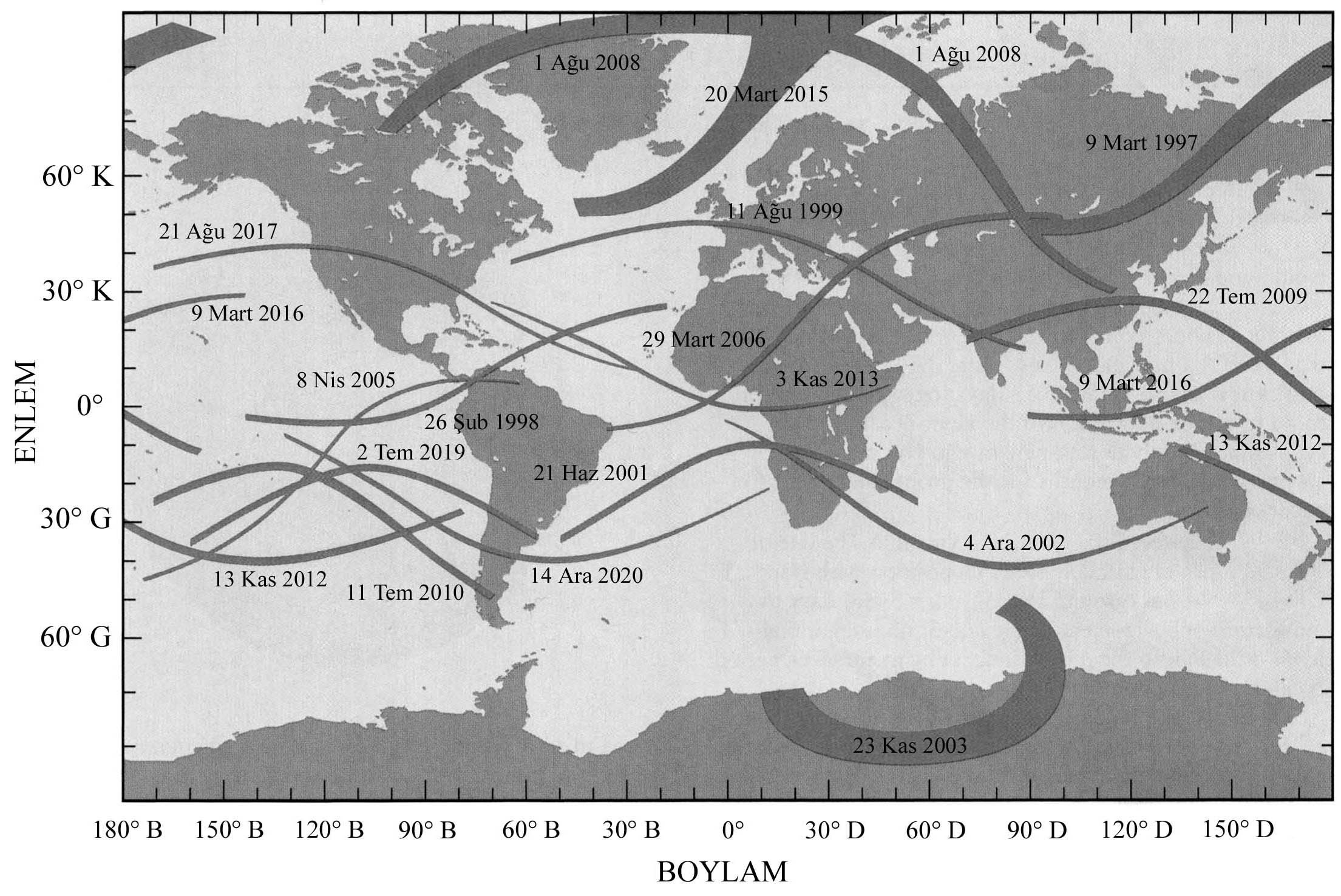 1 Takvim Yılında 5 Güneş 2 Ay Tutulması
1 Takvim Yılında 4 Güneş 3 Ay Tutulması
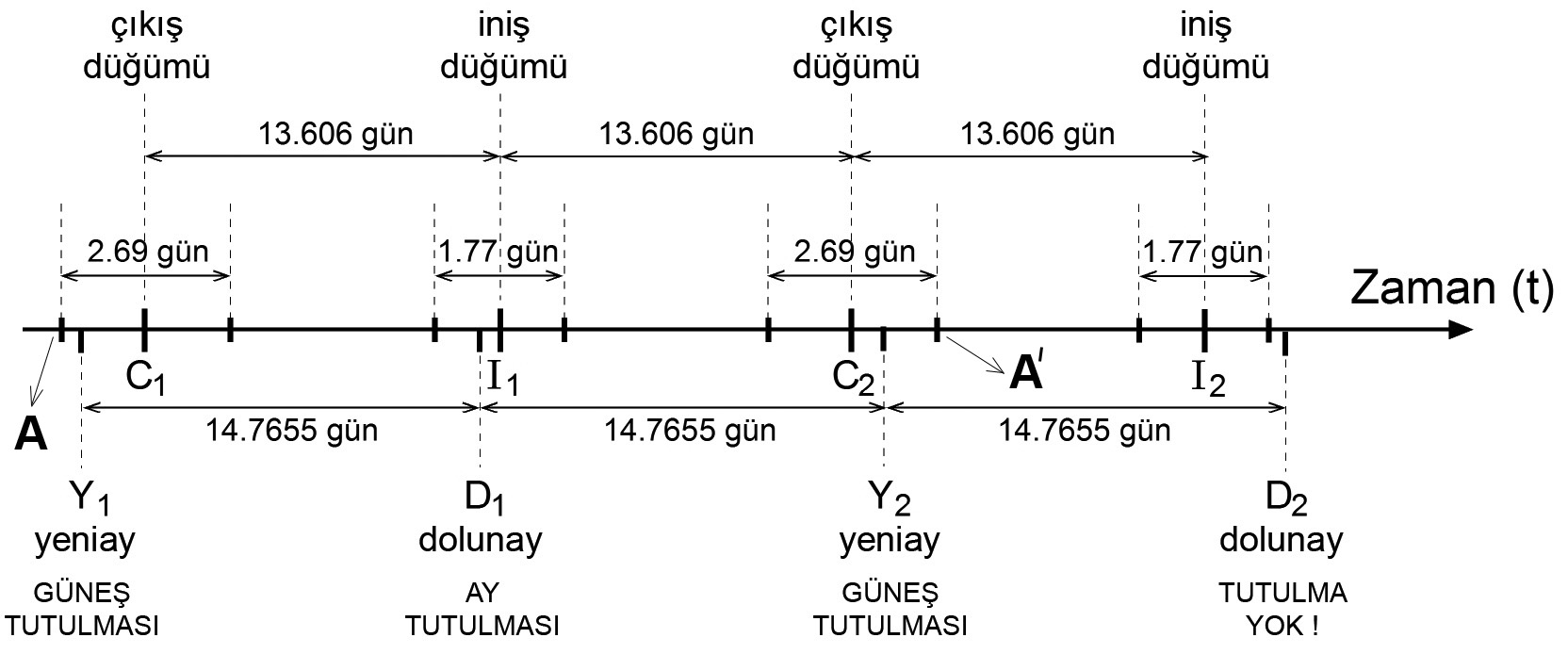 Yer’in Dönme Hızı Değişimleri
Gel-Git Etkisi
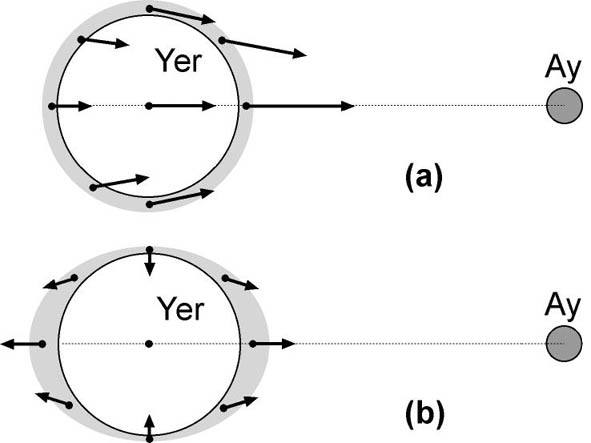 Yer’in Dönme Hızı Değişimleri
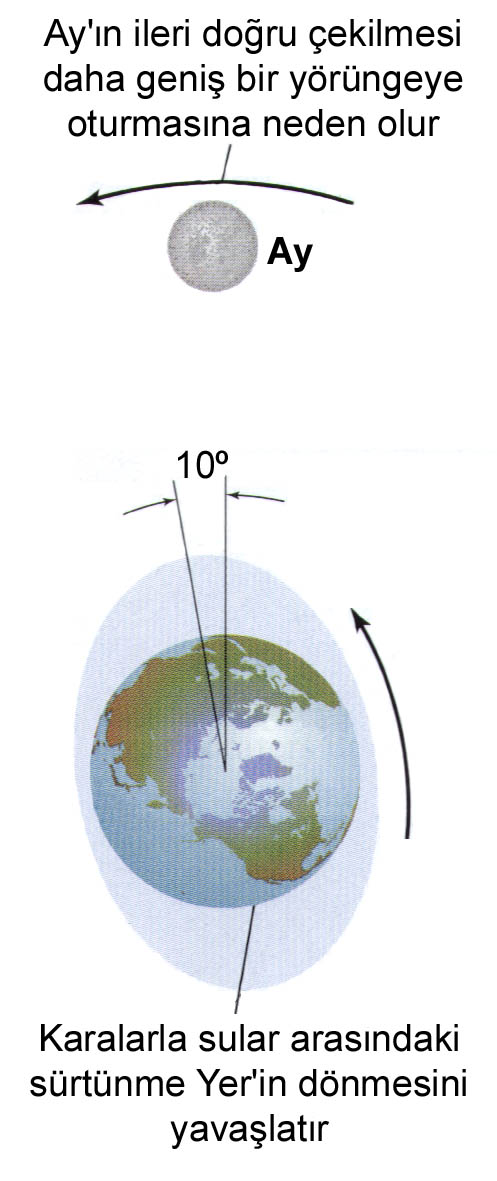 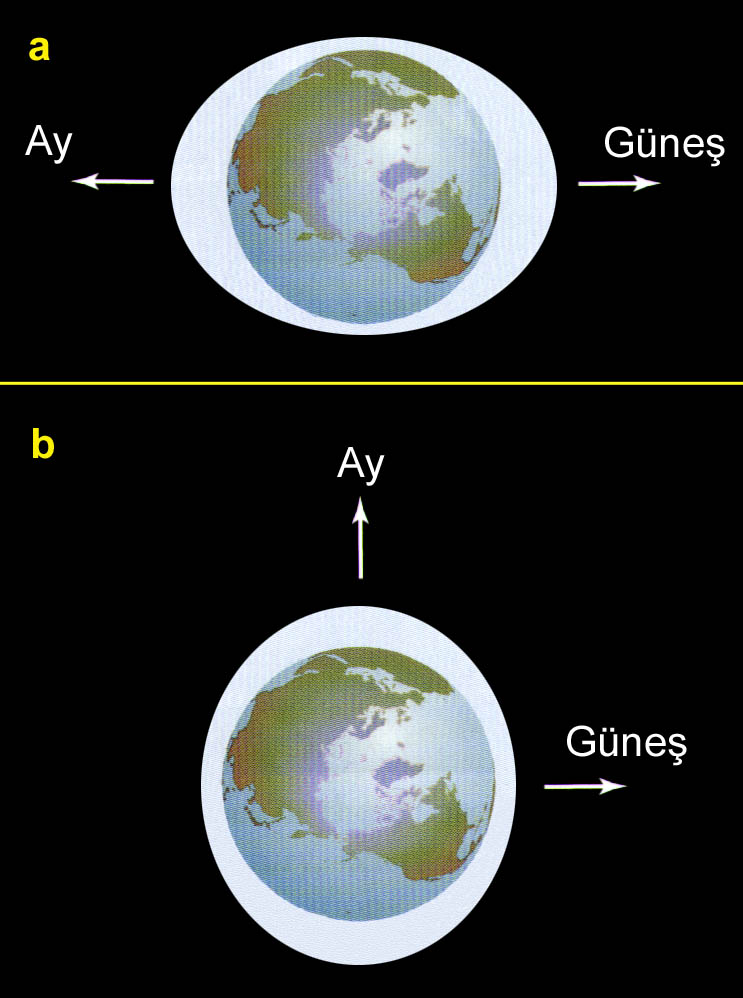 Yer’in Dönme Hızı Değişimleri
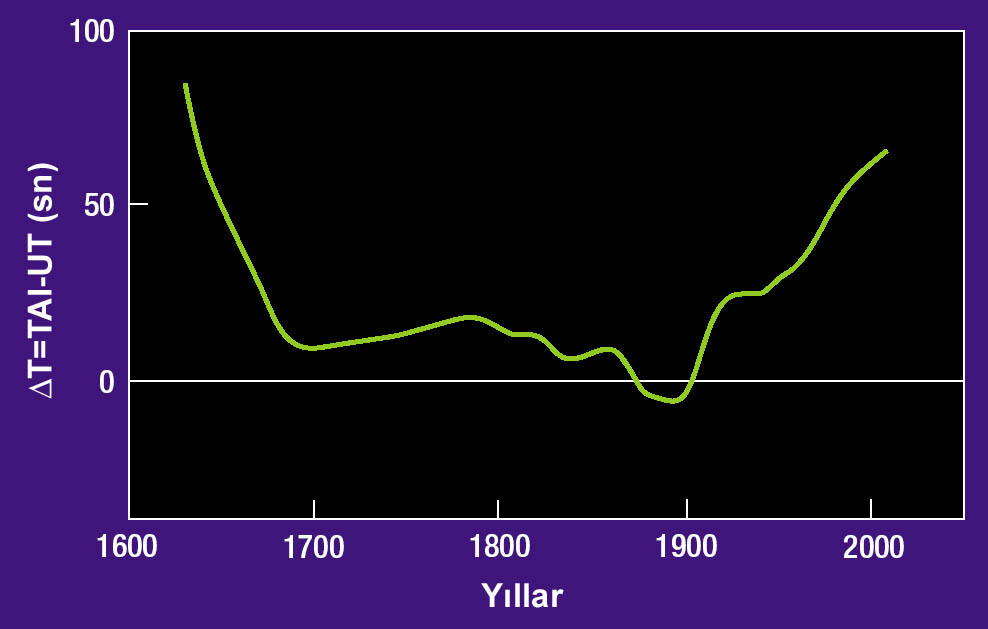 Yer’in Dönme Hızı Değişimleri
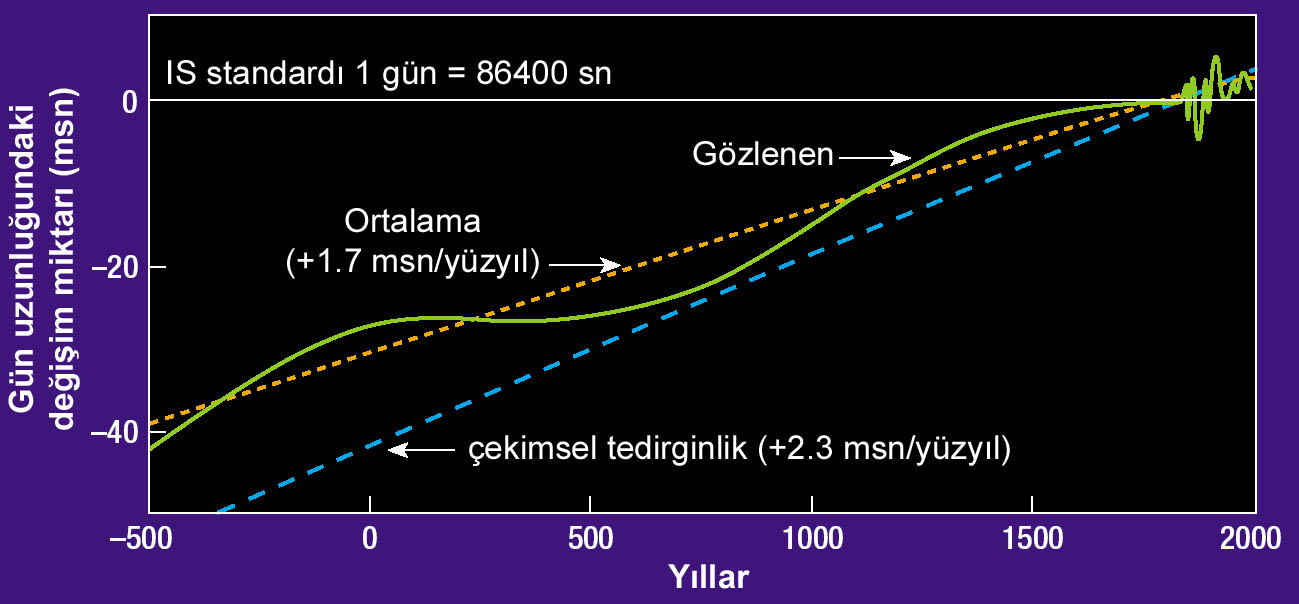 Einstein Genel Görelilik Kuramı Testi
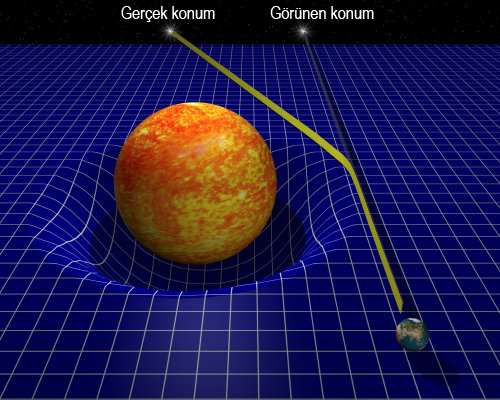 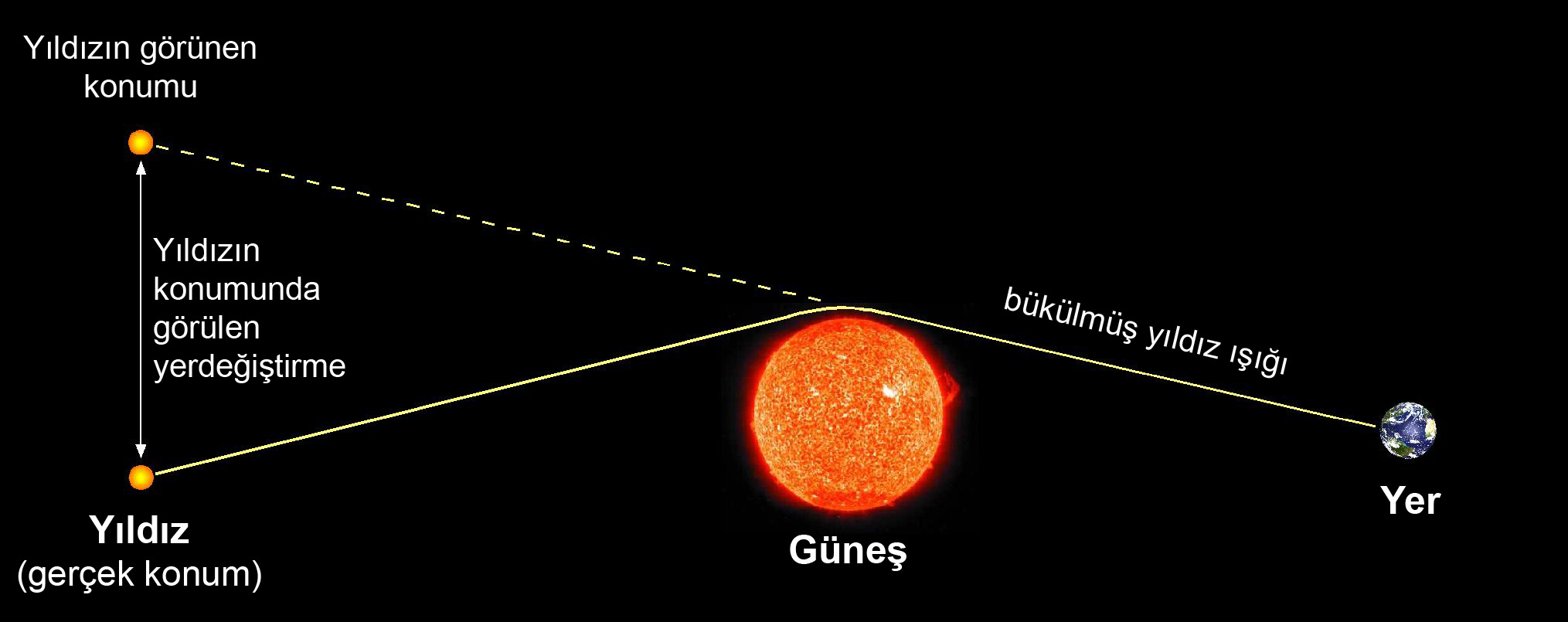 Elmas Yüzük (Diamond Ring)
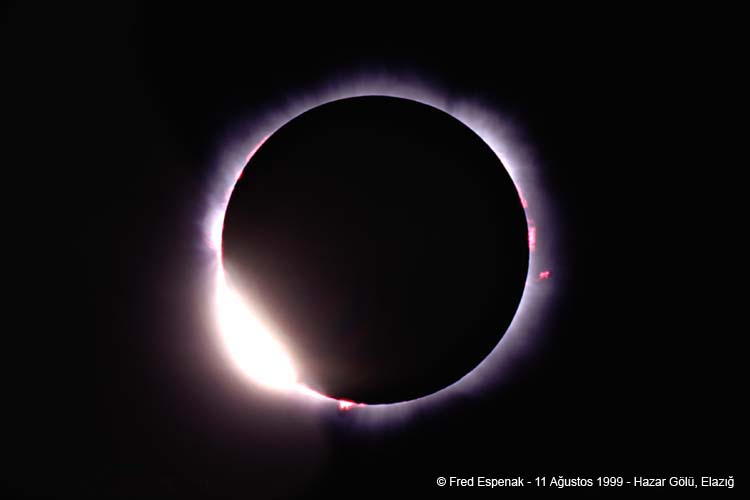 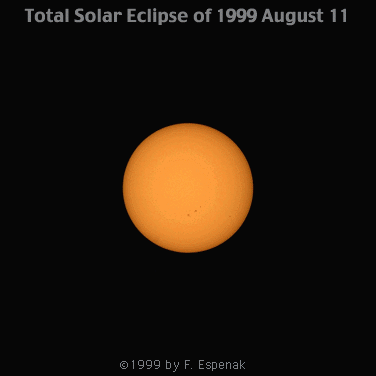 Kromosferde fışkırmalar (Prominence)
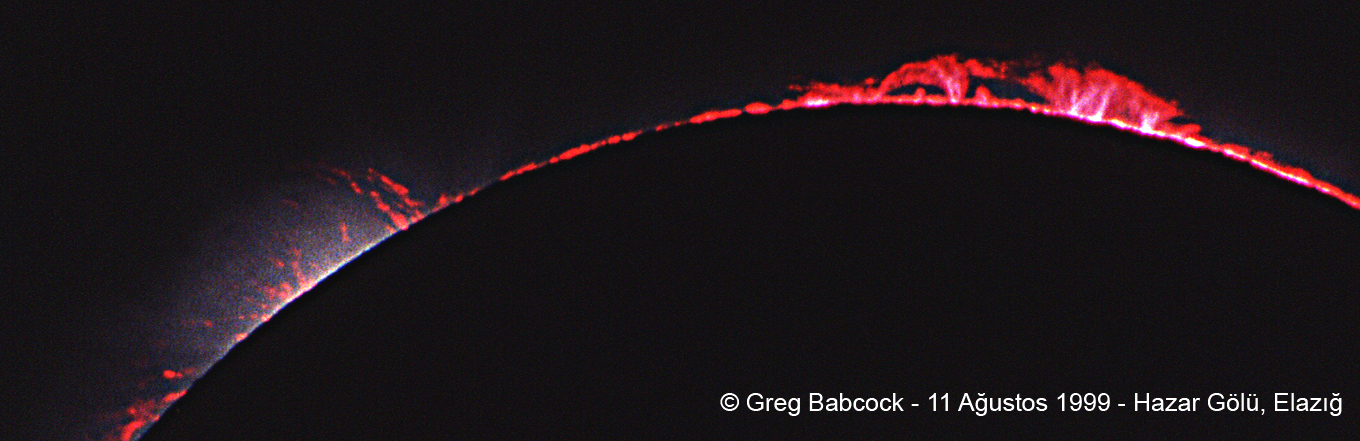 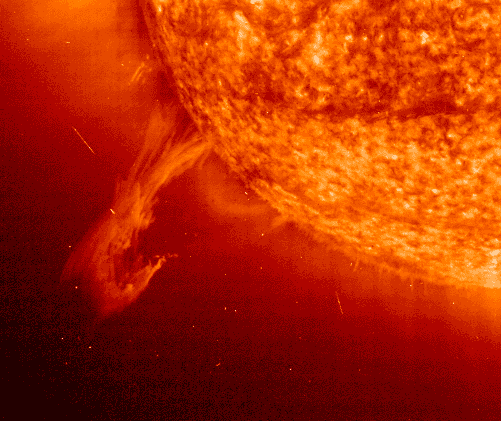 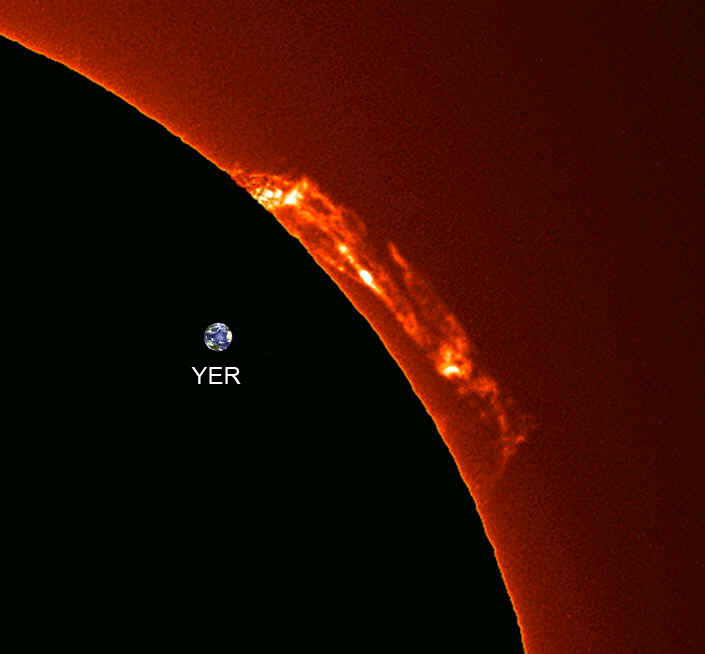 Güneş Tutulmalarının İzlenmesi
UYARI!
GÖZ EMNİYETİ

GÜNEŞ’E BELLİ AMAÇLA ÜRETİLMİŞ ÖZEL FİLTRELER KULLANILMAKSIZIN DOĞRUDAN ÇIPLAK GÖZLE, FOTOĞRAF MAKİNASI İLE, DÜRBÜNLE VEYA TELESKOPLA BAKMAK GÖZLERDE KALICI HASARA, HATTA KÖRLÜĞE SEBEP OLABİLİR! TAM TUTULMA CİVARINDA GÜNEŞ’İN "NEREDEYSE TÜMÜ" ÖRTÜLSE DAHİ BU DURUM DEĞİŞMEZ. GÜNEŞ’İN %99’U ÖRTÜLDÜĞÜNDE BİLE KALAN %1’LİK KISMIN PARLAKLIĞI, DOLUNAY PARLAKLIĞINDAN 4.000 KAT FAZLADIR VE ÇIPLAK GÖZLE BAKILDIĞINDA KALICI ETKİLER BIRAKABİLİR! ÜSTELİK BU ETKİLER OLUŞURKEN GÖZÜNÜZDE HİÇ ACI HİSSETMEYEBİLİRSİNİZ!

GÜNEŞ’E SADECE TAM TUTULMA SIRASINDA, YANİ GÜNEŞ AY TARAFINDAN TÜMÜYLE ÖRTÜLDÜĞÜ ZAMAN, FİLTRE KULLANILMAKSIZIN ÇIPLAK GÖZLE VEYA DÜRBÜN GİBİ ÇEŞİTLİ OPTİK CİHAZLARLA GÜVENLİ BİR ŞEKİLDE BAKILABİLİR. TAM TUTULMA DIŞINDAKİ EVRELERDE İSE ANCAK ÖZEL ÖNLEMLER ALMAK KOŞULU İLE GÜNEŞ'İ GÖZLEMEK MÜMKÜNDÜR!
Güneş Tutulmalarının İzlenmesi

1. İğne-deliği Projeksyonu
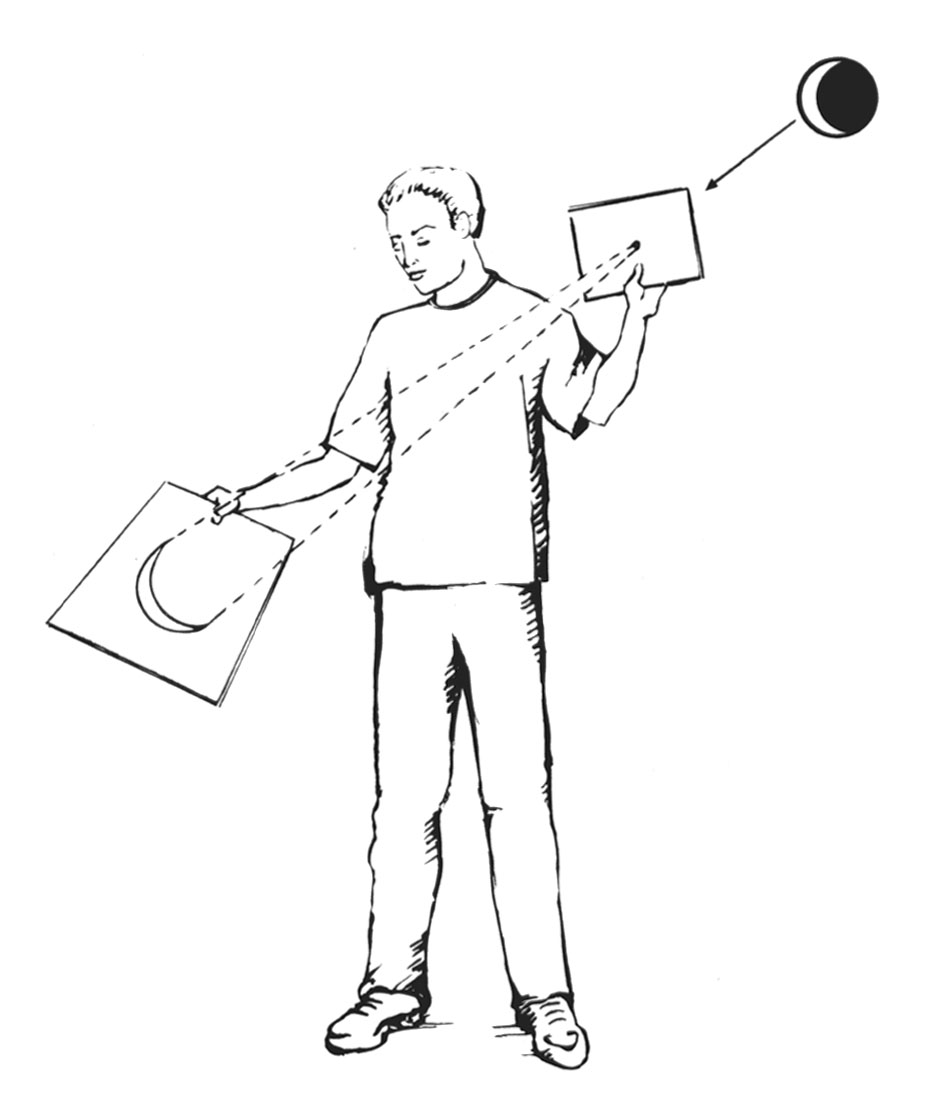 Güneş Tutulmalarının İzlenmesi

2. Mylar Güneş Filtreleri
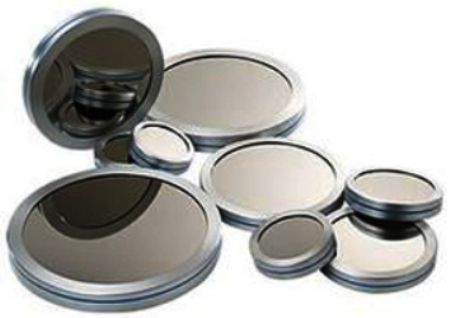 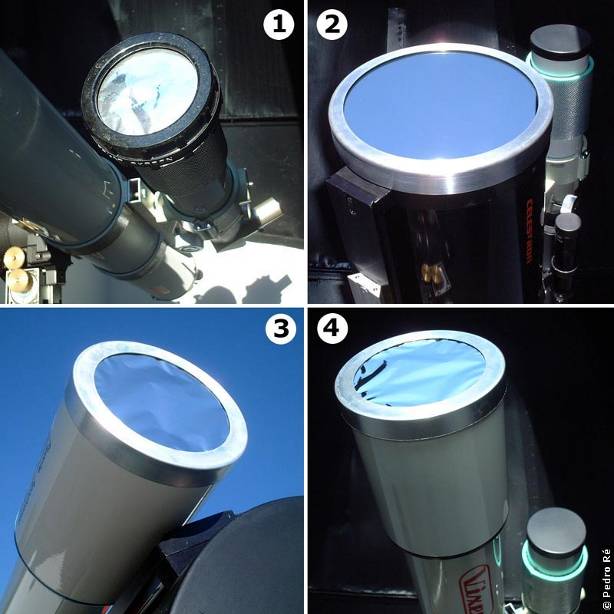 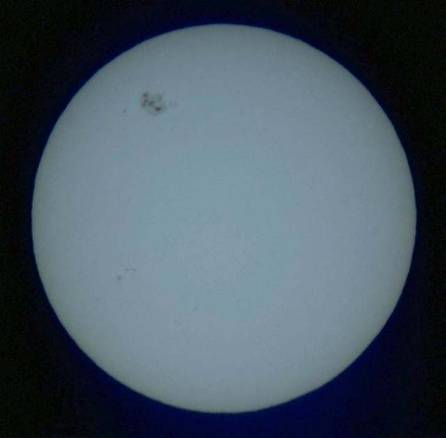 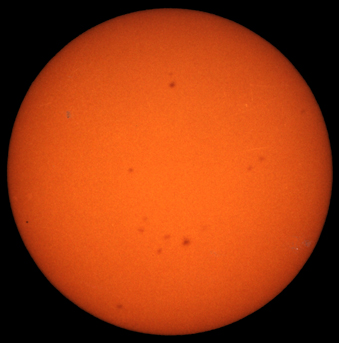 Alüminyum kaplama
Krom kaplama
Güneş Tutulmalarının İzlenmesi


3. Kaynakçı Gözlükleri

14. Dereceden karartılmış filtre camı 
içeren kaynakçı gözlüğü veya maskesi


4. Siyah-Beyaz Fotograf Filmi

Gerçek siyah-beyaz fotograf filmleri
(KODAK Tri-X veya Pan-X filmler)

Tam ışık aldırılmış ve banyo edilmiş negatifler
Filtre olarak kullanılabilir

(Renkli filmler ve S/B-kromojenik filmler kullanılmaz!)
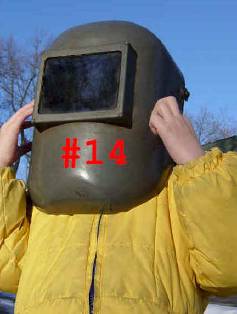 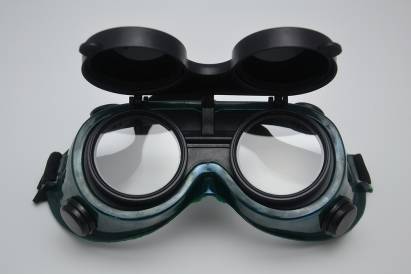 Güneş Tutulmalarının İzlenmesi

5. Dürbün veya Teleskop Projeksiyonu
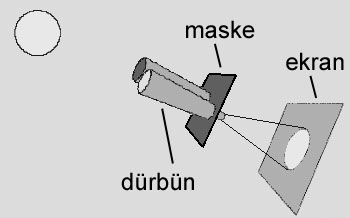 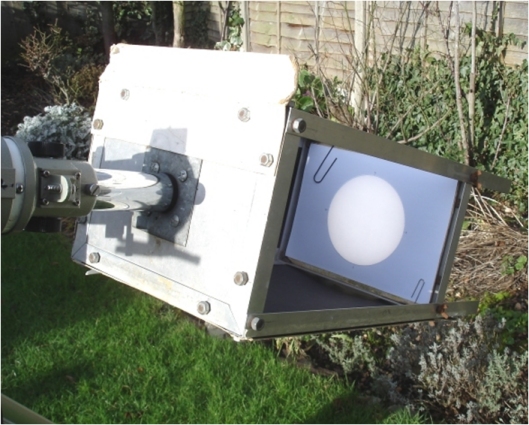 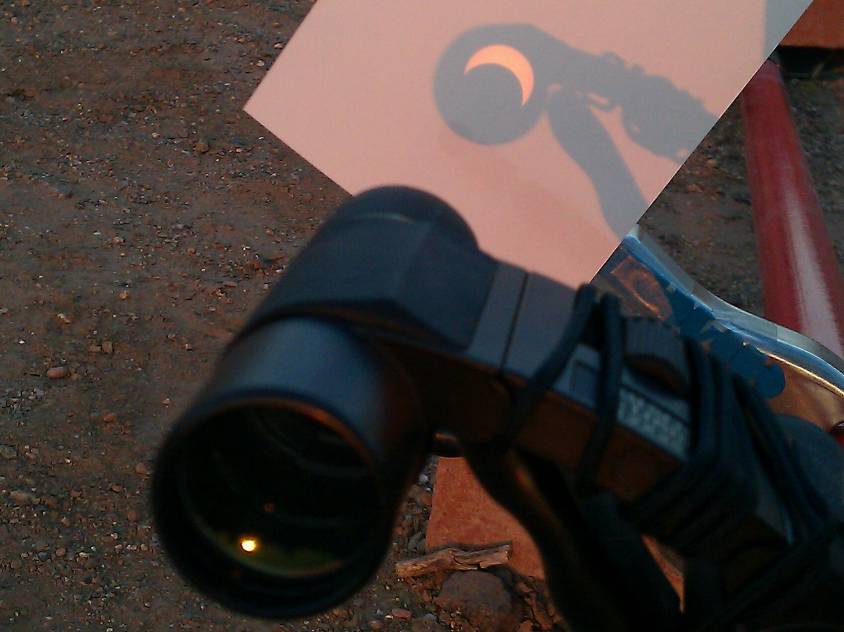